Tievelhovartti (11.02.2025)
Ilkka Aaltonen
11.02.2025
Agenda
Ajankohtaiset kuulumiset
Tievelhon laadunvalvonta, Veli-Matti Suoranta
Ilkka Aaltonen
10.6.2021
Ajankohtaiset kuulumiset (data)
Tukiklinikka materiaaleissa lisää dataan liittyvää: https://ohje.velho.vaylapilvi.fi/tievelho/koulutukset-ja-tilaisuudet/tievelhon-tietojen-yllapidon-tukiklinikka/.
3
Ajankohtaiset (data jatkuu)
1.10.2026 alkavien uusien maanteiden hoitourakoiden tiedot Tievelhoon 28.02.2025 mennessä.
Uuteen nopeusrajoituskohdeluokkaan aloitettu tiedon vienti.
4
Ajankohtaiset kuulumiset (tietorakenteet)
Muutokset: https://ohje.velho.vaylapilvi.fi/tievelho/tietorakenne/tietorakennemuutokset/
Johdetut leveydet (tie, ajorata ja päällyste): Toteutusta lähdetään viemään eteenpäin helmi-maaliskuun aikana.
Tiemerkintöihin liittyvä määrittelytyö edennyt kohdeluokkien osalta suunnitellusti.
TEN T –Tieverkko (entinen TERN) kohdeluokkaan tehdyt tietorakennemuutokset tuotannossa.
Automaattivalvontajaksot, uusi kohdeluokka määrittelyssä
Hulevesialtaat, uusi kohdeluokka mahdollisesti tulossa, odottaa päätöstä
Uusi liikennesaareke kohdeluokka tuotannossa (data vielä puuttuu). Operointi valmistelee tiedon siirtoa.
5
Ajankohtaiset kuulumiset (käyttöliittymä)
Käyttöliittymäkehitys
Teknisiä haasteita ratkottu kohdehaussa. Haut päätyy virheeseen erityisesti aluerajauksien yhteydessä. Tällä viikolla korjaus tuotantoon.
Tieosuushaku testausvaiheessa testiympäristössä. Tavoitteena viedä tuotantoon versio ilman indeksointia helmikuun loppuun mennessä.
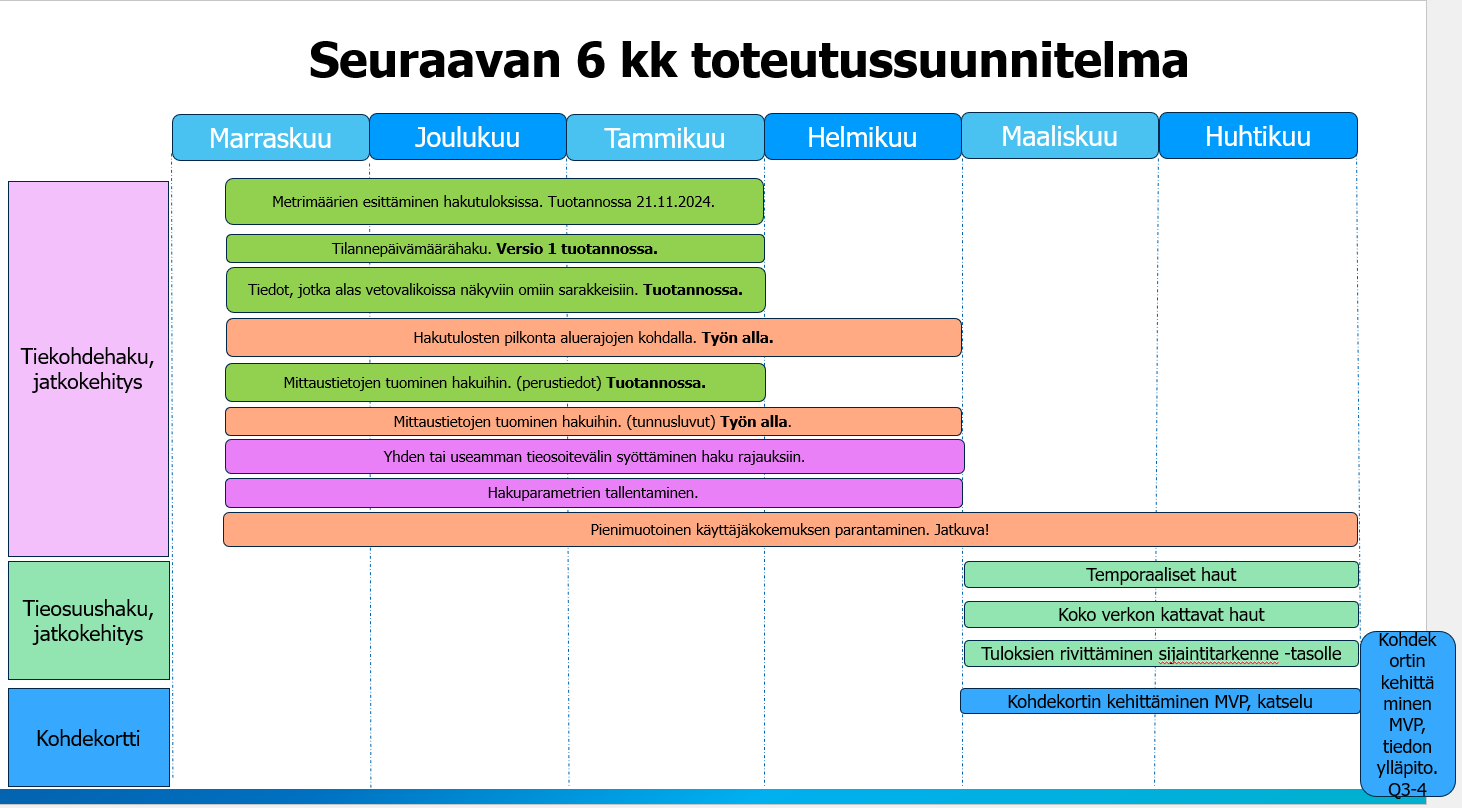 6
Seuraavat Tievelho-varttien teemaosiot
https://ohje.velho.vaylapilvi.fi/tievelho/koulutukset-ja-tilaisuudet/tievelho-vartit/
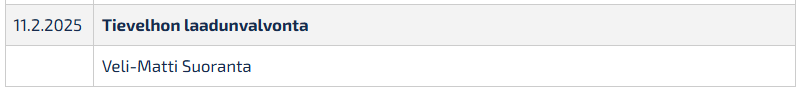 7
Tievelho laadunhallinta
Tievelhon/Väyläviraston laadunhallintaa tehdään monella eri osa-alueella. Laatu kuuluu jokaiseen prosessin vaiheeseen.
Ohjeistukset + koulutukset (inventointiohjeet, Tievelhon ohjeistukset, muut Väyläviraston ohjeistukset, tiedostopohjat, laatuvaatimukset jne…)
Substanssi tuki (operointi)
Vuoropuhelu tiedon tuottajien kanssa, prosessit
Tukiklinikka
Tievelho-vartti
Tekniset rajapintatarkastukset (Tievelho)
Tieosoitteiden oikeellisuus
Rakenteelliset tarkastukset
Pakollisuudet
Muut palvelut
Useissa eri palveluissa on omia eri laadunhallintaan liittyviä tarkastuksia (HARJA, YHA, ROUTA, Fluent ja Autori)
Manuaalinen laadunvalvonta
ELYjen tiestötietovastaavat
Operointi
Kaikki tiedon hyödyntäjät
Jälkikäteen tehtävät laadun eheys tarkastelut (operointi)  Tähän aiheeseen Veli-Matti pureutuu syvemmin tänään.  Huomioista syntyy toimenpiteitä, jotka heijastavat koko prosessiin.
8
Laadunvalvonta TieVelhossa:Tietojen eheystarkistus ja jälkikontrolli
Velho-Vartti 11.2.2025
Veli-Matti Suoranta
Laadunvalvonta yleisesti
Laadunvalvonnalla varmistetaan, että tuotteet, palvelut tai prosessit täyttävät asetetut laatuvaatimukset. 
Laadunvalvonta koostuu seuraavista osa-alueista:
Määritellyt laatuvaatimukset – Standardit, ohjeistukset ja asiakasvaatimukset, joiden perusteella laatua arvioidaan.
Tarkastus ja testaus – Datan tai palveluiden mittaaminen ja testaaminen laadunvarmistuksen varmistamiseksi.
Prosessien seuranta – Tuotantoprosessien ja työnkulkujen jatkuva arviointi laadun ylläpitämiseksi.

Tietojen eheystarkistus ja jälkikontrolli
Poikkeamien tunnistaminen: virheiden, puutteiden tai laatuongelmien havaitseminen 
Virheiden syntymekanismin selvittäminen ja niihin liittyvät korjaukset
- Ohjelmistomuutoksien lisäksi havainnoista voi seurata korjauksia kaikkiin edellä mainittuihin 
Datan korjaaminen
Laadunvalvontatehtäviä TieVelhossa syksyllä 2024
Velhon sisäinen virhe, joka oli hankala virhe korjattavaksi 
Miksi laadunvalvontaan? Vaatii laajempaa selvittelyä datasta.
Käytännössä ratkaistu, ei aktiivinen kun indeksointi poistumassa.
Paikallistettiin virheen syy ja data korjattiin
29.4.2024 134656 kpl virhettä
17.7.2024 3077 kpl(0,0034%)  (metrejä)
Spesifi esimerkki indeksoinnista: Ely tai hallinnollinen luokka puuttuu indeksistä 1 m pätkillä joissakin tieosien vaihtumiskohdissa.
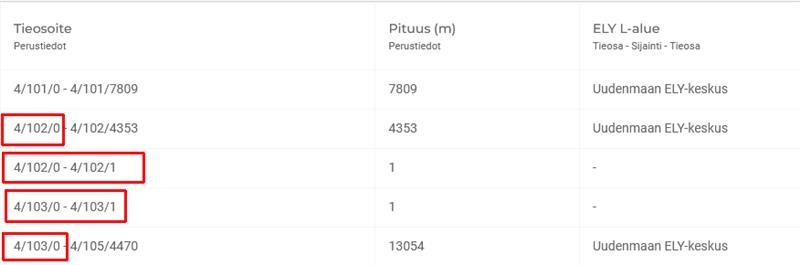 Tallennetun geometrian tarkkuustaso
Geometriakäsittelyyn liittyvä ongelma muidenkin järjestelmien osalta.

Jos geometriaa  paljon, jossa useampi desimaali
Tilavaatimus kasvaa:
Tietojen haun aika kasvaa, geometrian piirtäminen hidastuu
Samuusvertailuissa liukulukuongelmia
Esimerkiksi 0.99999999999 tai 19.00000000001
1mm tarkkuus Tievelho - dataan
Korjauksia moneen vaiheeseen prosesseja
Merkittävin geometrian muuttaminen keskilinjageometriassa 1mm-tarkkuuteen (ei pelkästään Velhon vuoksi)
Velhoon geometrian muuttaminen päivityksen yhteydessä 1 millimetrin tarkkuuteen.
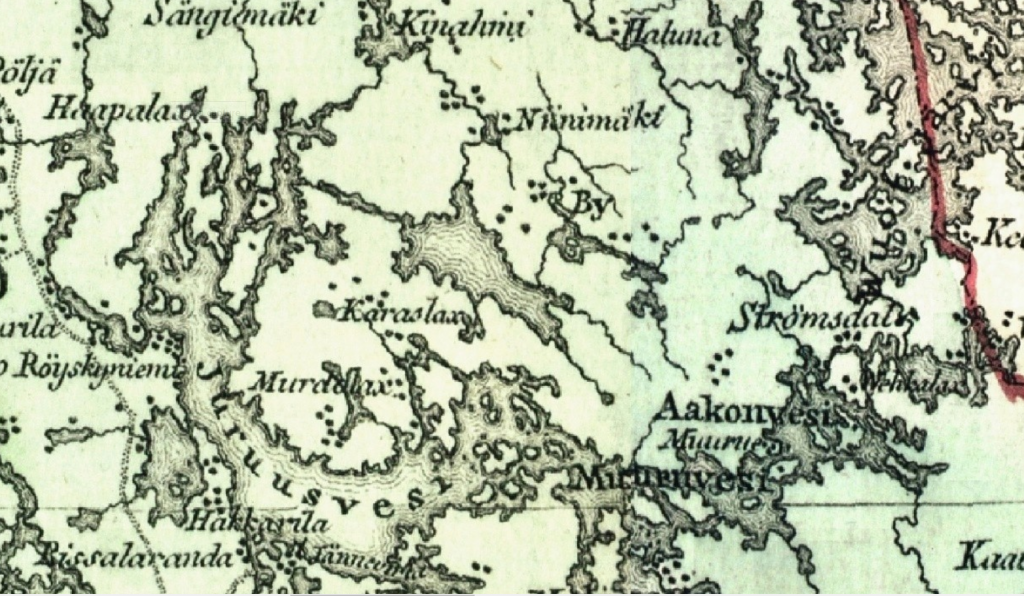 Puuttuvat geometriat
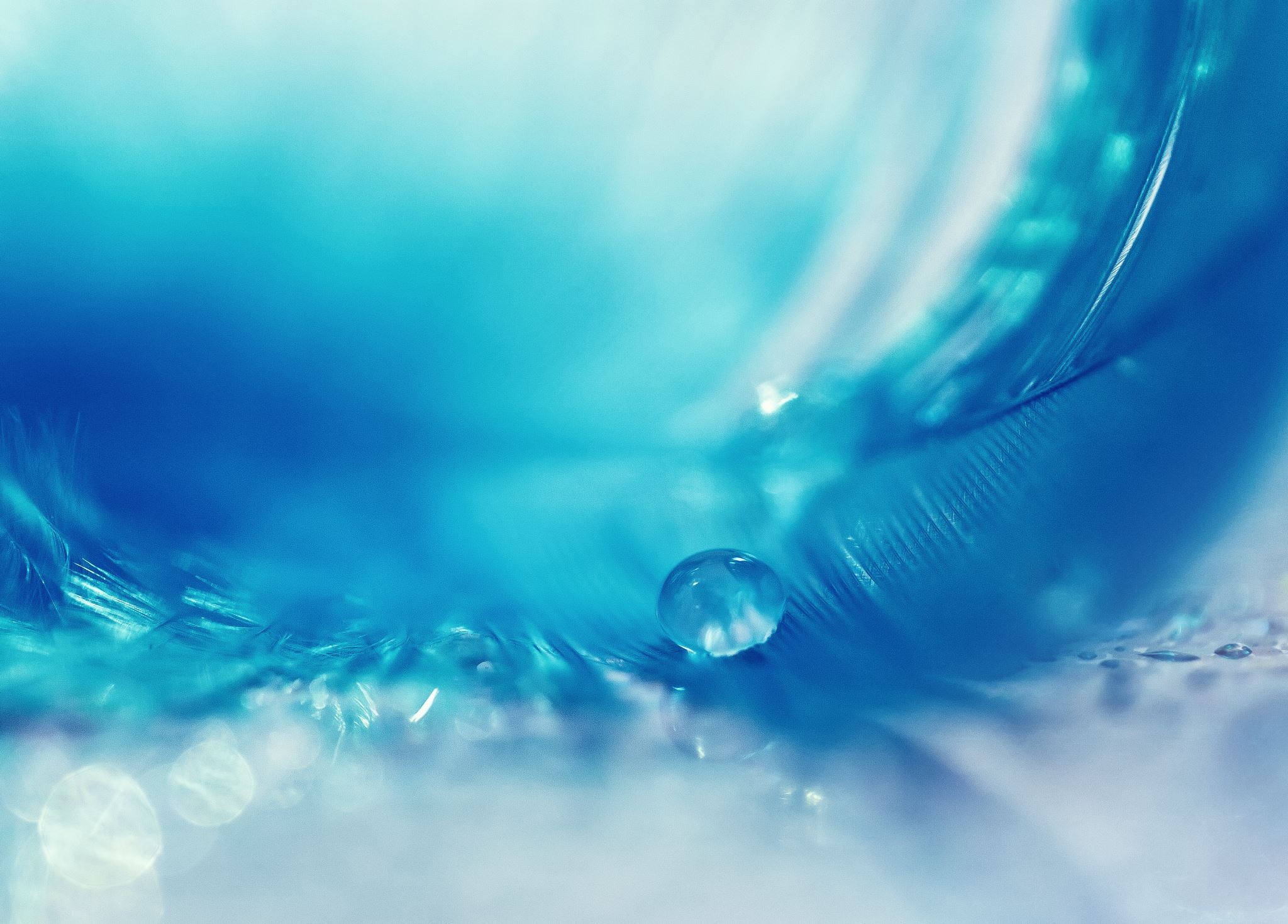 Velhosta johtuva virhe.
Tietoja päivitettäessä niiden keskilinjageometria jää puuttumaan
Syyt ohjelmallisia ja osin sijaintirekisterin tietojen hieman virheellisestä käsittelystä.
Vielä jostain syystä geometria jää aika ajoin puuttumaan.

Korjausajo tehty ja ajetaan määräajoin.
  Lopullinen ratkaisu on, että geometria päivittyy aina
Puuttuvien ja ristiriitaisten tietojen selvittäminen
Elyjen ylläpitämien luokittelutietojen puutteet
Esimerkiksi
Urakka-alue, hoitosopimus tai muu urakka tieto ei ole osuudella
Väylän luonne puuttuu 
Puuttuvien ja ristiriitaisten päällystetietojen laskenta
Päällystetietojen ristiriitaisuus, päällekkäisyys ja puutteet, esimerkiksi
sitomaton pintarakenne ja sidottu päällysrakenne samalla osuudella
Päällysteen korjausluokka on sitomattomalla pintarakenteella
Päällysteen korjausluokka puuttuu sidotulta päällysrakenteelta
Velhon operoinnin ylläpitämien luokitustietojen laskenta
Esimerkiksi toiminnallinen luokka-, kunta- ja maakuntatietojen puutteet
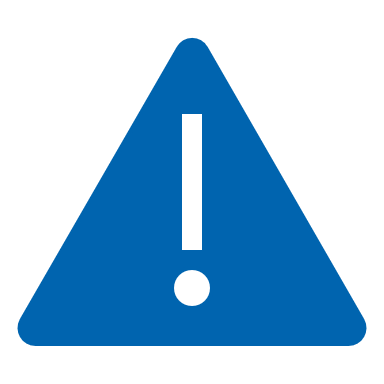 Historianeliötarkastukset Velhon kohdeluokille ja muillekin aineistoille
Määritelmä: Jos kaksi saman ominaisuuden eri tietoa leikkaavat toisensa ajan ja osuuden suhteen, kyseessä on historianeliövirhe.
Kohdeluokkapäivityksien virheet
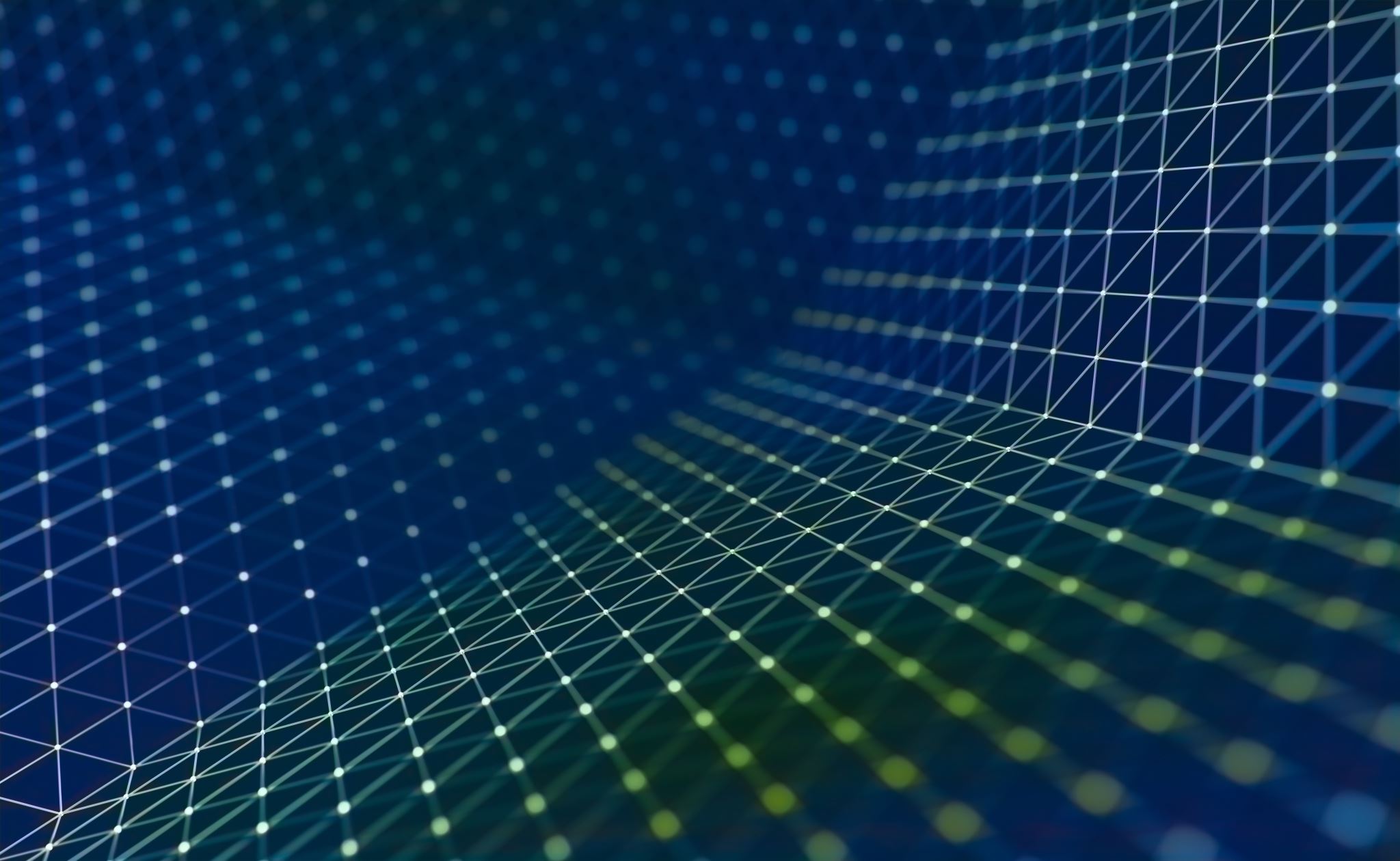 Tietojen eheystarkistus ja jälkikontrolli nyt ja jatkossa
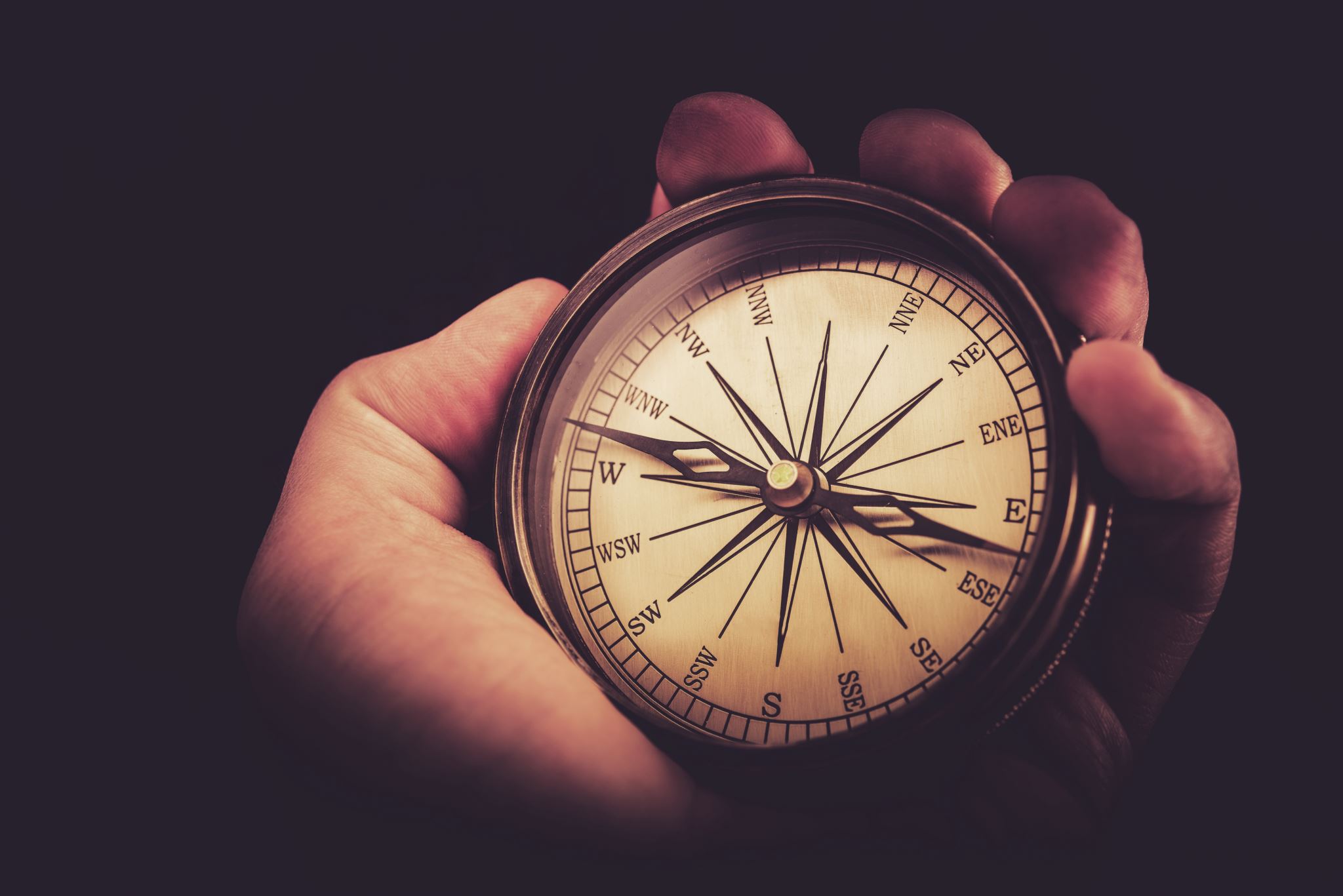 Koskee vain murto-osaa tiedoista 
Suurin osa tiedoista on kiistatta kunnossa.
Järjestelmän elinkaaren alussa havaittuja virheitä on enemmän
Poikkeamat ovat jatkossa harvinaisia
Sijaintitarkenteiden ja arvojoukkojen systemaattinen läpikäynti alkamassa.

Tavoitetilaa eheystarkistus ja jälkikontrolliin liittyen
TieVelho varmistaa tietojen oikeellisuuden automaattisesti havaittujen puutteiden osalta – tai ainakin raportoi niistä
Virheiden tunnistaminen pikaisesti ja niistä johtuvat korjaukset
Monimutkaisempia tiedon laatuun liittyvien sääntöjen lisäys.